新北市立三重商工
110學年度第二次課諮師工作會議
主講人：薛伊町 老師
‧活力‧專業‧多元‧創新‧
110 年12 月 8 日
[Speaker Notes: © Copyright Showeet.com – Free PowerPoint Templates]
課諮師宣導內容(一)
高三
說明本科針對對應的選課課程本科彈性學習時間與專精課程）
畢業門檻及畢業預警
協助輔導室轉達學習歷程繳交日期
高二
說明本群大學或技專校院升學進路（初步說明學習歷程與升學關係）※學生若對於本科課程有疑慮（想轉科或轉學），提供輔導媒介處理（輔導室與導師）
協助輔導室轉達學習歷程繳交日期
2
[Speaker Notes: © Copyright Showeet.com – Free PowerPoint Templates]
課諮師宣導內容(二)
高一
說明本群大學或技專校院升學進路（初步說明學習歷程與升學關係）※學生若對於本科課程有疑慮（想轉科或轉學），提供輔導媒介處理（輔導室與導師）
協助輔導室轉達學習歷程繳交日期
3
[Speaker Notes: © Copyright Showeet.com – Free PowerPoint Templates]
課諮師宣導內容(三)
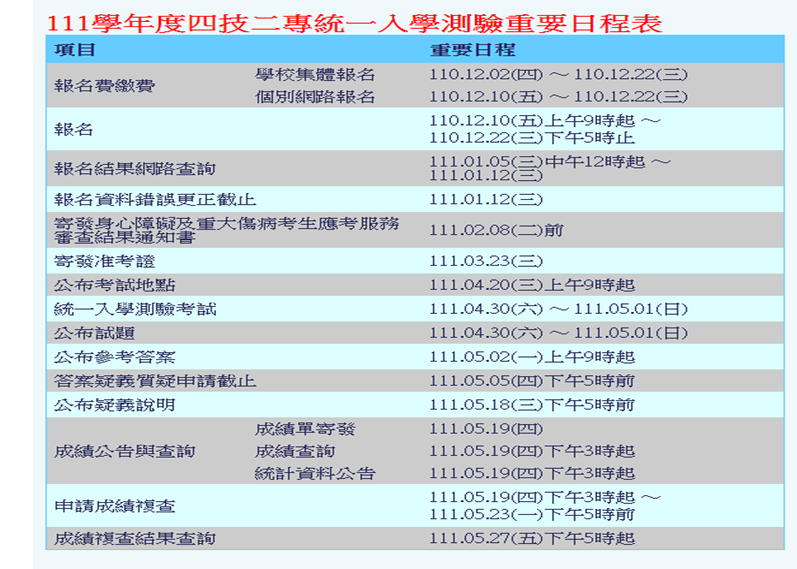 4
[Speaker Notes: © Copyright Showeet.com – Free PowerPoint Templates]
課諮師宣導內容(四)
學習歷程檔案上傳及認證時間
110學年第一學期課程學習成果：
上傳時間：
                110/11/10上午00:00至111/01/31晚上23:59
認證時間：
                110/11/16上午00:00至111/02/28晚上23:59
5
[Speaker Notes: © Copyright Showeet.com – Free PowerPoint Templates]
課諮師宣導內容(五)
學習歷程檔案上傳及認證時間
110學年第二學期課程學習成果（一、二年級） ：
上傳時間：
               111/03/16上午00:00至111/07/25晚上23:59
認證時間：
               111/03/16上午00:00至111/09/15晚上23:59
勾選上傳時間：111/07/01上午00:00至111/09/30晚上23:59
收訖明細確認：111/10/03上午00:00至111/10/07晚上23:59
6
[Speaker Notes: © Copyright Showeet.com – Free PowerPoint Templates]
課諮師宣導內容(六)
學習歷程檔案上傳及認證時間
110學年第二學期課程學習成果（三年級） ：
上傳時間：
               111/03/16上午00:00至111/04/05晚上23:59
認證時間：
               111/03/16上午00:00至111/04/09晚上23:59
勾選上傳時間： 111/04/10上午00:00至111/04/15晚上23:59
收訖明細確認： 111/04/18上午00:00至111/04/22晚上23:59
7
[Speaker Notes: © Copyright Showeet.com – Free PowerPoint Templates]
課諮師宣導內容(七)
學習歷程檔案上傳及認證時間
110學年度多元表現成果（一、二年級）：
上傳時間：
              110/11/10上午00:00至111/08/31晚上23:59
勾選上傳時間：
              111/07/01上午00:00至111/09/30晚上23:59
收訖明細確認：
              111/10/03上午00:00至111/10/07晚上23:59
8
[Speaker Notes: © Copyright Showeet.com – Free PowerPoint Templates]
課諮師宣導內容(八)
學習歷程檔案上傳及認證時間
110學年度多元表現成果（三年級）：
上傳時間：
              110/11/10上午00:00至111/04/05晚上23:59
勾選上傳時間：
              111/04/10上午00:00至111/04/15晚上23:59
收訖明細確認：
              111/04/18上午00:00至111/04/22晚上23:59
9
[Speaker Notes: © Copyright Showeet.com – Free PowerPoint Templates]
課諮師宣導內容(九)
110學年上學期第二次課程諮詢重點工作
高三：
            下學期專精及彈性課程選修科目若有變動，請課  諮師了解內容後向學生說明。      
 高二：
           下學期甲班上彈性學習，乙班上工(商)業實務。
             請課諮師向學生說明大致內容。
預計選課時間： 12/27~111年1月初
        請課諮師於近二周進行第二次課程諮詢
10
[Speaker Notes: © Copyright Showeet.com – Free PowerPoint Templates]
課諮師名單(108學年入學)
108學年課諮教師名單
課程輔導諮詢
11
[Speaker Notes: © Copyright Showeet.com – Free PowerPoint Templates]
課諮師名單(109學年入學)
課程輔導諮詢
109學年課諮教師名單
12
[Speaker Notes: © Copyright Showeet.com – Free PowerPoint Templates]
課諮師名單(110學年入學)
課程輔導諮詢
110學年課諮教師名單
13
[Speaker Notes: © Copyright Showeet.com – Free PowerPoint Templates]
提案討論
提案討論
14
[Speaker Notes: © Copyright Showeet.com – Free PowerPoint Templates]
簡報完畢 共同努力
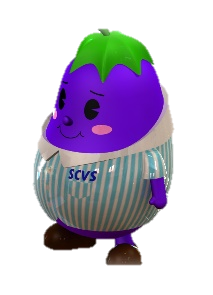 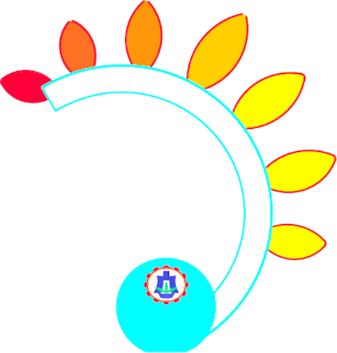 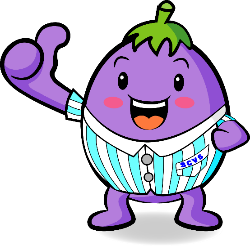 15
[Speaker Notes: © Copyright Showeet.com – Free PowerPoint Templates]